DAVRANIŞ BİLİMLERİNDE ARAŞTIRMA (YÜKSEK LİSANS)
DOÇ. DR. ÖMAY ÇOKLUK BÖKEOĞLU
Veri Toplama Aracı Geliştirme: Anket ve Likert Tipi Ölçek  Geliştirme Süreci
Bir anketin geliştirilmesi genelde aşağıda belirtilen aşamalardan oluşmaktadır (Özoğlu, 1992, s. 322): 

1. Anketin planlanması 
2. Anket maddelerinin yazılması 
3.Anket maddelerinin düzenlenmesi ve yönergenin yazılması, uzman görüşünün alınması 
4. Ön uygulama yapılması ve ön uygulama sonuçlarına göre düzeltme ve düzenlemelerin yapılması 
5. Ankete son biçiminin verilmesi
Veri Toplama Aracı Geliştirme: Anket ve Likert Tipi Ölçek  Geliştirme Süreci
Büyüköztürk ve diğerleri (2013)’e göre anket geliştirme süreci;
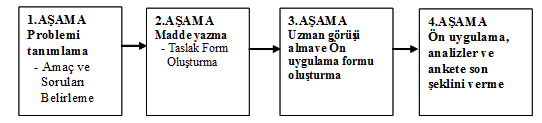 Veri Toplama Aracı Geliştirme: Anket ve Likert Tipi Ölçek  Geliştirme Süreci (Büyüköztürk vd., 2013)
Problemi tanımlama

Geçerli bir anket geliştirmek için araştırma probleminin iyi tanımlanması ve araştırmanın amaçlarının olabildiğince kesin, iyi biçimlenmiş ve açıkça anlaşılır bir şekilde belirlenmiş olması gerekir (American Statistical Association [ASA], 1997). 

Problem tanımlamada incelenecek temel değişken ve ilgili değişkenler kuramsal çerçeve ve ilgili araştırmalardan yararlanılarak belirlenmeye çalışılır. 

Değişkenlerin belirlenmesi, hem araştırmanın hem de hazırlanacak anketin sınırlarını belirlemeye yardımcı olur.
Veri Toplama Aracı Geliştirme: Anket ve Likert Tipi Ölçek  Geliştirme Süreci (Büyüköztürk vd., 2013)
1. Problemi tanımlama
Problem tanımlama ne kadar sistematik yapılırsa araştırmanın genel amaç ve alt amaçlarının oluşturulması o kadar kolay olur.
Veri Toplama Aracı Geliştirme: Anket ve Likert Tipi Ölçek  Geliştirme Süreci (Büyüköztürk vd., 2013)
2. Madde Yazma

Araştırmacı, alt problemlerde (amaçlarda) yer alan değişkenlerden yola çıkarak ihtiyaç duyulan verilerin toplanmasına yönelik maddeleri yazar. 

Madde yazımı (madde havuzu oluşturma), konuya ilişkin literatürün taranmasını gerektirir. 

Konuyla ilgili kuramsal çerçevenin bilinmesi ve daha önce yapılan benzeri araştırmalara ulaşılması maddelerin tasarlanmasında ve yazımında önemli kolaylıklar sağlar.
Veri Toplama Aracı Geliştirme: Anket ve Likert Tipi Ölçek  Geliştirme Süreci (Büyüköztürk vd., 2013)
2. Madde Yazma

Özellikle tutum, inanç ve kanı gibi kavramların ölçülmesinde madde yazımında kullanılan bir başka kaynak, hedef kitleden seçilen küçük bir gruba konuya ilişkin açık uçlu sorulara dayanan bir kompozisyon yazdırmaktır.

Anket soruları, cevap seçeneklerinin belirgin olma (yapılandırılma) durumuna göre açık uçlu sorular ve kapalı uçlu sorular diye ikiye ayrılabilir.
Veri Toplama Aracı Geliştirme: Anket ve Likert Tipi Ölçek  Geliştirme Süreci (Büyüköztürk vd., 2013)
2. Madde Yazma

A. Açık Uçlu Sorular
    1. Yorumlama soruları
    2. Listeleme soruları
    3. Boşluk doldurma soruları

B. Kapalı Uçlu Sorular
    1. Sınıflama soruları
    2. Sıralama soruları
    3. Dereceleme soruları
Veri Toplama Aracı Geliştirme: Anket ve Likert Tipi Ölçek  Geliştirme Süreci (Büyüköztürk vd., 2013)
3. Uzman Görüşü Alma ve Ön Uygulama Formunu Oluşturma

Bu aşamada, ilk olarak “ankette yer alan maddeler,  ihtiyaç duyulan olgusal ve/veya yargısal verileri kapsamada ve toplamada ne derece yeterlidir?” sorusunun cevabı aranır. 

Anketin kapsam geçerliğiyle ilgili olan bu sorunun cevabını almak için uzmanlara başvurulur. 

Uzman görüşlerini belirlemede açık ve/veya kapalı uçlu sorulardan oluşturulacak bir Uzman Değerlendirme Formundan yararlanılabilir.
Veri Toplama Aracı Geliştirme: Anket ve Likert Tipi Ölçek  Geliştirme Süreci (Büyüköztürk vd., 2013)
3. Uzman Görüşü Alma ve Ön Uygulama Formunu Oluşturma
Anket maddelerinin uygunluk bakımından değerlendirilmesinde yüzde ve ortalama puandan yararlanılabilir.

Analiz sonuçlarına göre, maddeler tekrar gözden geçirilir. Eleştirilen maddeler üzerinde öneriler doğrultusunda düzeltmeler yapılır, uygun olmayan maddeler formdan çıkartılır ve böylece anketin diğer geçerlik ve güvenirlik çalışmalarını yapmaya yönelik hedef kitleden seçilecek bir örnekleme uygulanmak üzere anketin Ön Uygulama Formu  oluşturulur. 

Anketin kullanışlığını artırmak için uzmanlardan sayfa yapısı, soruların ve cevap seçeneklerinin sıralanışı, yazı formatı, baskı kalitesi vb hakkında da görüş istenmesi önemli görülmektedir.
Veri Toplama Aracı Geliştirme: Anket ve Likert Tipi Ölçek  Geliştirme Süreci (Büyüköztürk vd., 2013)
4 . Ön Uygulama, Analizler ve Ankete Son Şeklini Verme

Ön uygulama, anketin geçerlik ve güvenirliğinin gözleme dayalı verilerle sorgulandığı bir aşamadır. 

Anketin taslak formundaki problemleri belirlemede kritik bir öneme sahip olan ve araştırmanın hedef kitlesiyle benzer özelliklere sahip bir grup üzerinde yapılacak ön uygulama, geçerli ve güvenilir sonuçlar elde edebilmek için çok önemli bir aşamadır (ASA, 1997; Mertens, 1998). 

Anket uygulama biçimi, yüz yüze uygulama, posta ile uygulama, telefonla uygulama ve bilgisayarla uygulama olarak dörde ayrılabilir (Aiken, 1997; Anderson, 1990).
Veri Toplama Aracı Geliştirme: Anket ve Likert Tipi Ölçek  Geliştirme Süreci (Büyüköztürk vd., 2013)
4 . Ön Uygulama, Analizler ve Ankete Son Şeklini Verme

Ankette yer alan sorular, farklı bir konudaki görüşleri, davranışları, bilgileri ölçüyor veya bireyin kişisel özelliklerini  belirlemeyi amaçlıyorsa, bağımsız sorular olarak da tanımlanabilen bu tip sorulardan oluşan anketlerde soruların tek olarak anlaşılırlığı, cevaplanabilirliği ve güvenirliği incelenir.

Anketteki soruların tamamı veya bir bölümündeki  sorular bireylerin belli bir alana, konuya ilişkin tutumlarını, algılarını, yeterliklerini vb. özelliklerini saptamaya yönelik olabilir. Bu tür sorulardan oluşan anketin tamamı veya ilgili bir bölümünden elde edilen puanların (ölçme sonuçlarının) geçerliğinin ve güvenirliğinin çeşitli istatistiksel teknikler kullanılarak incelenmesi gerekmektedir.
Ölçme Aracı Uyarlama Süreci
Uyarlama sürecine ilişkin ilgili kaynaklardan okumalar yaptırılarak örnek makaleler üzerinden uyarlama süreci tartışılır.

Hambleton, R.K. ve Patsula, L. (1999). Increasing the validity of adapted tests: Myths to be avoided and guidelines for improving test adaptation practices. Journal of Applied Testing Technology, 1(1), 1-30.

Hambleton R.K., Meranda P.F. ve Spielberger C.D. (2005). Adapting educational and psychological tests for cross-cultural assesment. London: Lawrance Erlbaum Associates.
Kaynakça
Büyüköztürk, Ş., Çakmak, E.K., Akgün, Ö.E., Karadeniz, Ş. ve Demirel, F. (2013). Bilimsel araştırma yöntemleri. Ankara: Pegem Akademi

Özoğlu, S. Ç. (1992). Davranış bilimlerinde anket: Bilgi toplama aracının geliştirilmesi. Ankara Üniversitesi Eğitim Bilimleri Fakültesi Dergisi, 25 (2), 321-39.